Art Urbain : Vandalisme ou art
Argumentation
Varvakeion Lycée Model
Projet en Français pour le premier trimestre
Élèves : Chaviaras Stelios, Rikos Yannis, Sakellariou Evangelos, Saragas Petros
Année scolaire : 2024 – 2025
Classe : A4
Professeure surveillante : Mme Vlachou
Art Urbain
Art
Vandalisme
VS
Argument : L’art urbain est une violation de la propriété étrangèrePosition Soutenue : L’art urbain est un vandalisme
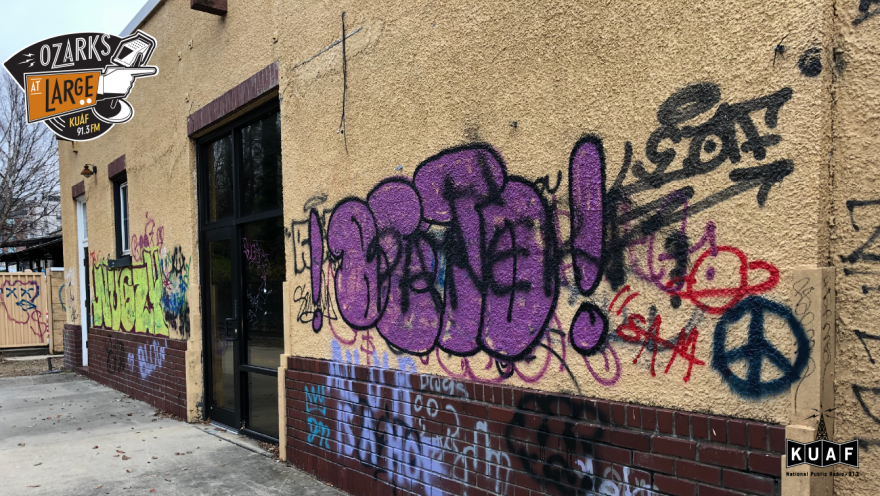 Le droit et la liberté de gérer ses biens.

Même un beau graffiti ne peut être réalisé sans l'approbation du propriétaire.
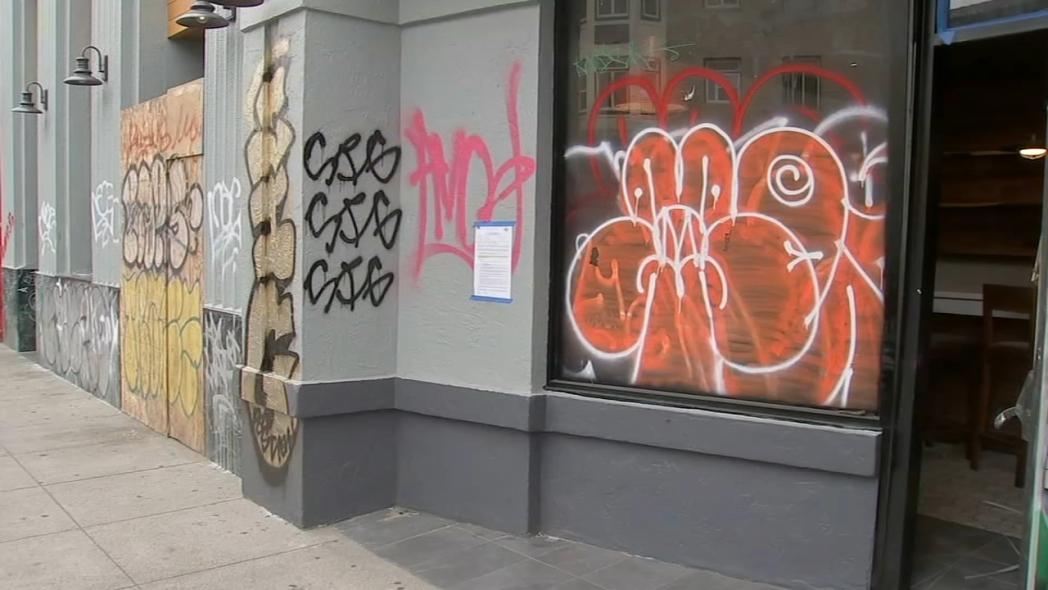 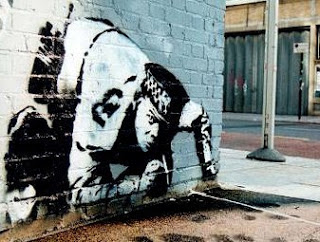 Position Soutenue : L’art urbain est un vandalisme
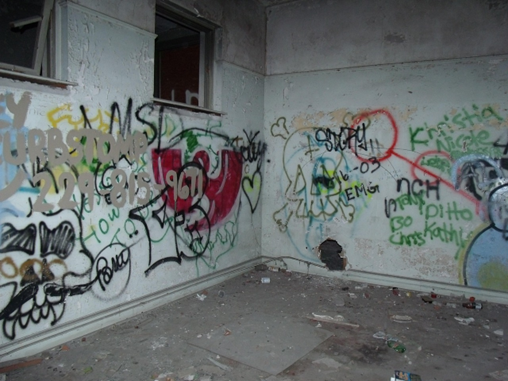 Il est illégal de faire le graffiti dans un espace public ou propre sans autorisation  
Légalement, le graffiti illégal est vandalisme 
Il a un impact visuel et esthétique négatif
Les lettres ou les nombres accidentels ne sont pas considérés comme de l’art.
Les graffites beaux vont être détruire.
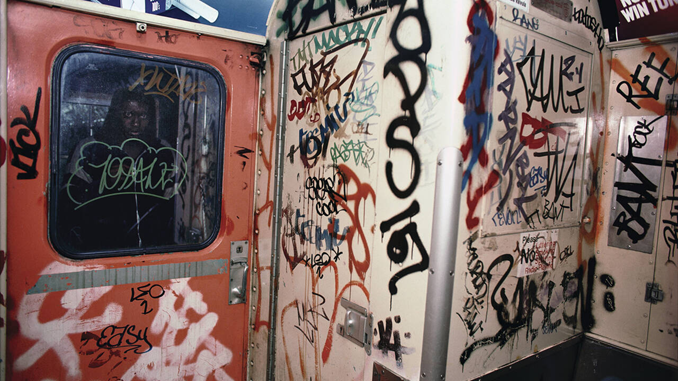 Art Urbain
Art
Vandalisme
VS
Argument : L’art urbain comme un caractéristique unique des quartiers Position Soutenue : L’art urbain est un art
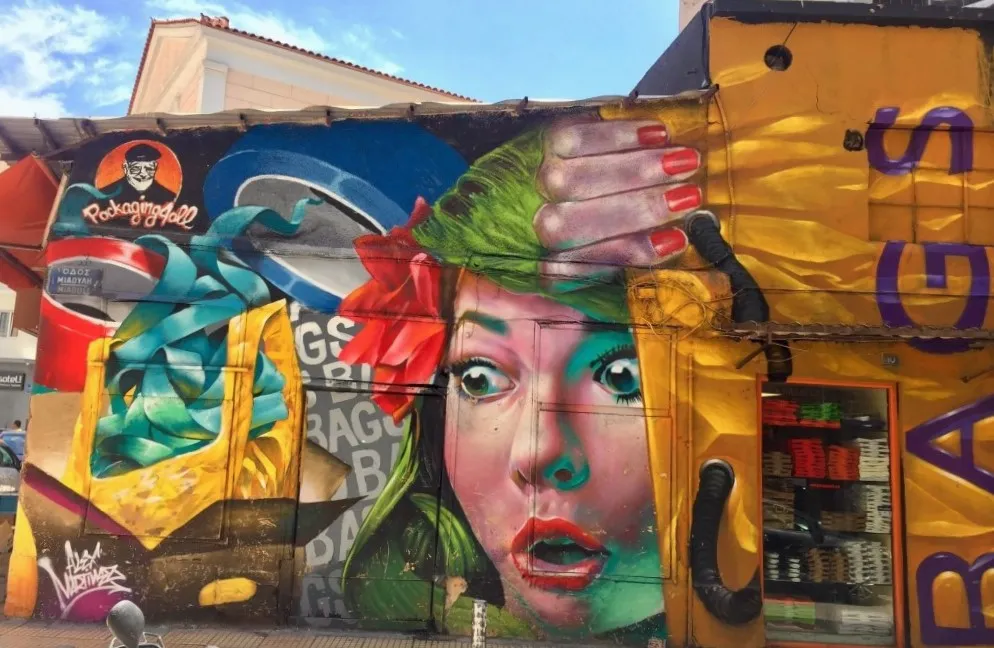 Embellissement des quartiers
Obtenir un caractère unique
Devenir une attraction touristique -> revenus pour la société
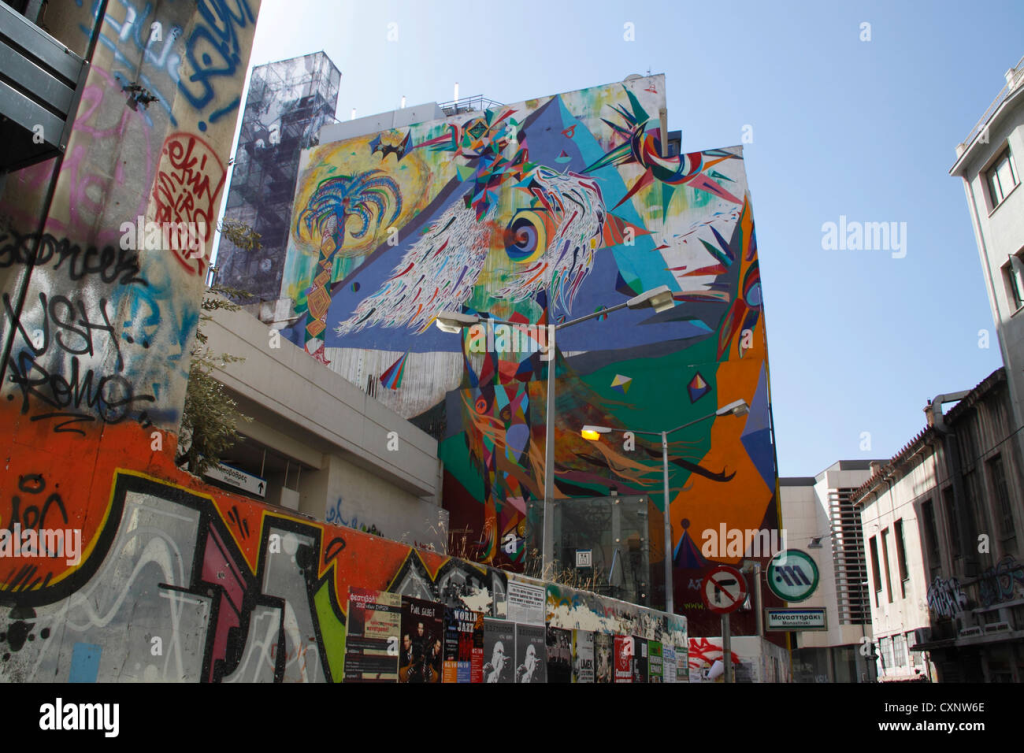 Monastiraki
Argument : L’art urbain comme un moyen d’expressionPosition Soutenue : L’art urbain est un art
Croyance injuste : L’art urbain ≠ Art
Pourquoi ?
Pourquoi cette forme d’art ?
Plus que comme les autres formes d’art -> expression de la réflexion personnelle -> problèmes sociaux, politiques, du quotidien
Accessible à tout public -> plus effective et immédiate
Black                          Lives                         Matter
Black Lives Matter est un mouvement mondial dénonçant le racisme systémique, les violences policières et prônant justice, égalité pour les Afro-descendants.
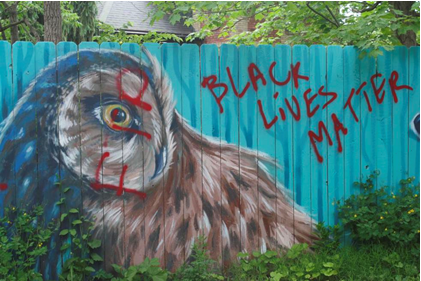 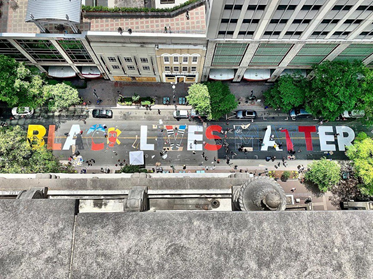 Art Urbain
Art
Vandalisme
VS
Conclusion
Art Urbain : Principalement illégal et vandalisme

 Art Urbain : Manière de s’exprimer en convoquant la peuple à agir contre les disparités sociales, politiques etc. et d’embellir les quartiers
Merci beaucoup pour votre attention
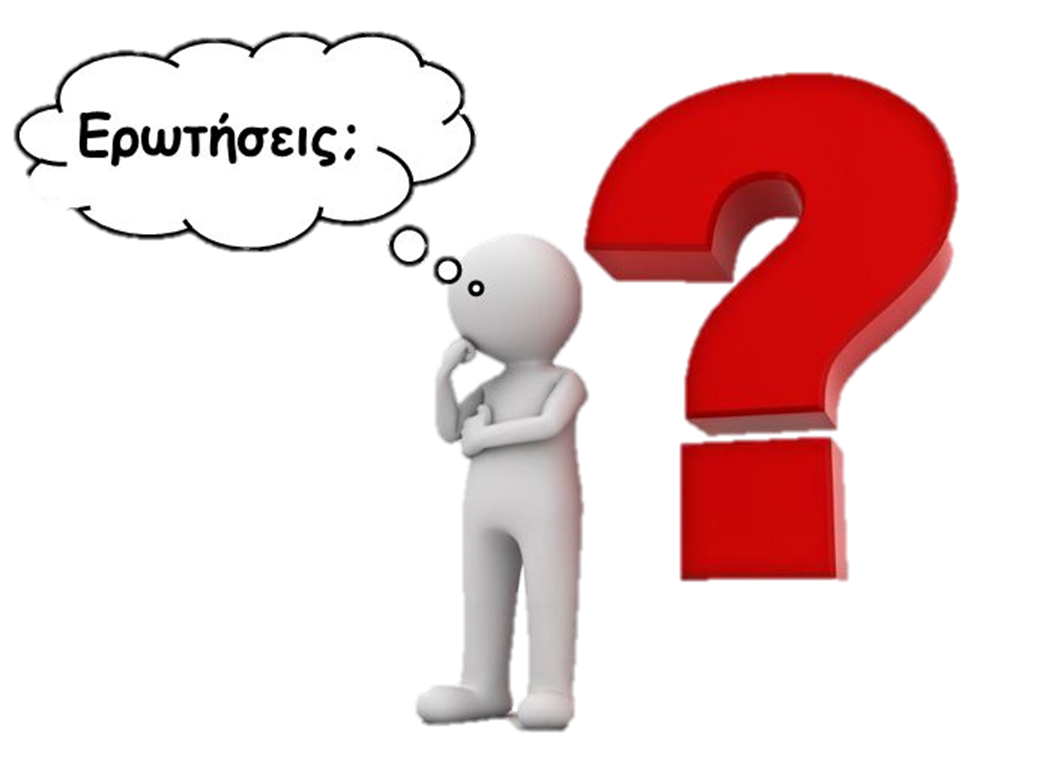 Questions ?